Муниципальное бюджетное  образовательное  учреждение                         Белоярского  района                                                                              «Общеобразовательная  средняя  (полная) школа»                                п.ВерхнеказымскийПутешествие в страну мастеров и мастериц
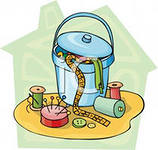 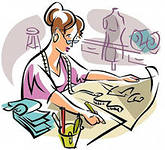 Урок технологии  
Класс 5
Учитель технологии: Волкова Наталья Александровна
 2013 год
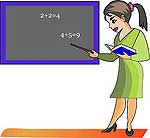 ТЕМА УРОКА:Итоговый урок по разделу «Работа с тканью»
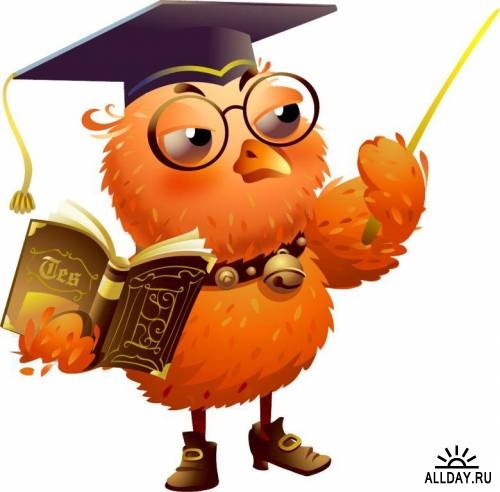 ЦЕЛЬ УРОКА:
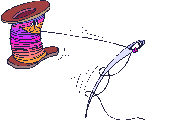 Обобщить и систематизировать знания и умения по  разделу «Технология  обработки  ткани»
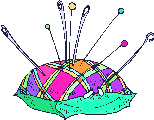 игра «Грамматическая  арифметика»Факел-кел+тук=фартукУточка - очка +юг= утюгТкачиха-чиха+лань – ла=тканьНожки – ки + куницы – ку = ножницы
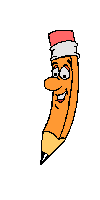 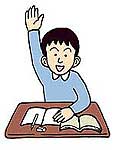 КРОССВОРД
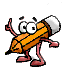 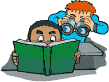 ИСТОРИЧЕСКИЕ  ФАКТЫ
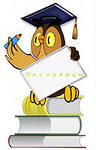 История фартука начинается  с  Древнего  Египта  и   Греции.

В  эпоху  средневековья  фартук  становится  постоянной  принадлежностью  рабочей  одежды.

В  15  веке  фартук  украшал  именитых  жен  горожан.
КОНКУРСЫ - ЗАДАНИЯ
Разминка
Моделирование
Снятие  мерок
Выкройка
Правила ТБ
Швейная  машина
Конкурс  капитанов, загадки
Модный  приговор
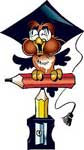 РЕФЛЕКСИЯ
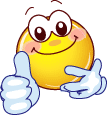 сегодня я узнал…
было интересно…
было трудно…
теперь я могу…
я научился…
у меня получилось …
я попробую…
урок дал мне для жизни…
СПАСИБО  ЗА  ВНИМАНИЕ
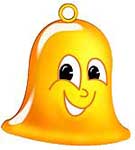